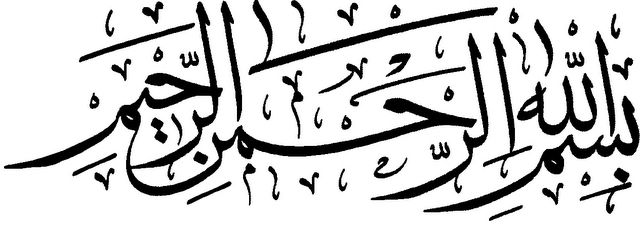 نکات کلیدی از کار اولیه لغت
مرحله اول: لازم و متعدی
لازم و متعدی در فارسی
مفعول صریح(بی واسطه): نشانه­اش قراردادن «چه کسی را یا چه چیزی را» قبل از فعل است.
فعل لازم: فعلی است که نیازی به مفعول صریح نداشته باشد.
فعل متعدی: فعلی است که نیاز به مفعول صریح دارد.

نتیجه: وضعیت افعال زیر در فارسی چنین است:
رفت: لازم		زد: متعدی		ترسید: لازم		بی­نیاز کرد: متعدی
. ادبیات فارسی، حسین دهنوی، ص 25 و 54 و 55.
لازم و متعدی در عربی
در عربی فعل تامّ سه حالت دارد:1- فعل لازم: فعلی که مفعول صریح نگیرد. مثال: ذَهَبَ: مَرَّ(رفت).نکته: یکی از اقسام فعل لازم، لازم متعدی بحرف جرّاست مثال: اَغنی عنه: کفاه(او را بی نیاز کرد).2- فعل متعدی بنفسه: فعلی است که مفعول صریح بگیرد. نشانه­: ضمیر مفعولی بتواند به فعل متصل شود. مثال: ضَرَبَهُ(او را زد)؛ فَقَرَ الارضَ(حفرها)نکته: متعدی بنفسه گاه یک مفعولی است(ضربه) گاه دو مفعولی(اعطاه ایاه) و گاه سه مفعولی(اراکَهُم کثیراً) ولی در فارسی فعل دو یا سه مفعولی نداریم 3- دو وجهی(متعدی بنفسه و متعدی بحرف جرّ): یعنی مفعول را بتواند هم بی­واسطه بگیرد هم با واسطه حرف جرّ. مثال از الوسیط:شَکَرَ فلاناً و لهُ: ذَکَر نعمتَه و اَثنی علیه بها(از او تشکر کرد).. افعال ناقصه از بحث بیرون هستند و شأنیت لزوم یا تعدیه را ندارند.. برگرفته از بدائة النحو، ص 78 و 79.
نتیجه مهم : در عربی نباید با نشانه فارسی فعل لازم و متعدی را تشخیص داد
گاهی فعلی در عربی لازم است و در فارسی متعدی، مثل اغنی عنه و گاهی بالعکس مثل خافه. لذا برای تشخیص لازم و متعدی در عربی هیچ راهی جز مراجعه به لغت نیست.
مرحله دوم: معلوم و مجهول
معلوم و مجهول در فارسیفعل معلوم: فعلی است که به فاعلش اسناد داده می­شود. مثال: اسلام با خون رشد کرد.فعل مجهول: فعلی است که فاعلی(چه ظاهر و چه ضمیر) ندارد بلکه به مفعولش اسناد داده می­شود و طریقه ساخت آن چنین است: بن ماضی+ ـه+ یکی از افعال مُعِینِ شد، گشت و گردید. مثال: در روز قیامت عمل هرکس دیده می­شود.. برگرفته از ادبیات فارسی، حسین دهنوی، ص58.
معلوم و مجهول در عربی
فعل معلوم: فعلی که فاعلش ذکر شود و حرکات صیغه­اش تغییر نکند. مثلاً در ثلاثی مجرد فَعلَ(به تثلیث عین) و یَفعلُ(به تثلیث عین) معلوم است.
فعل مجهول: فعلی که فاعلش حذف شود و حرکات آن طبق ساختار مجهول تغییر کند. مثلاً در ثلاثی مجرد وزن فُعِلَ و یُفعَلُ مجهول است.
. برگرفته از بدائةالنحو، ص79 و 80.
نتیجه: در فارسی برای شناخت معلوم از مجهول اگر فعلی «شد، گشت، گردید» نداشت معلوم است. اما در عربی صیغه فعل تعیین می­کند که آیا فعل معلوم است یا مجهول.
تمرین: در بابهای زیر ضمن انجام نکات نگاه نحوی به مرحله اول و دوم لغت هم توجه کنید و ضمن تشخیص لازم و متعدی بودن افعال ، معلوم و مجهول بودن هر فعل را بررسی کنید کافی ط الاسلامیه ج3 ص 193 باب دخول القبر و الخروج منه و باب من یدخل القبر و من لایدخل